VARBASELFI
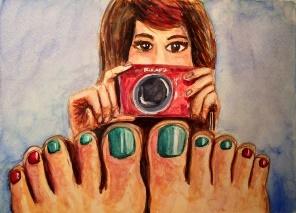 PLIIATS, VILDIKAD
Heli
VAHENDID
A4 PABER
VÄRVIPLIIATSID
VILTPLIIATSID
MUST MARKER
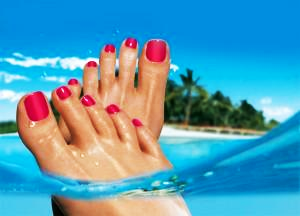 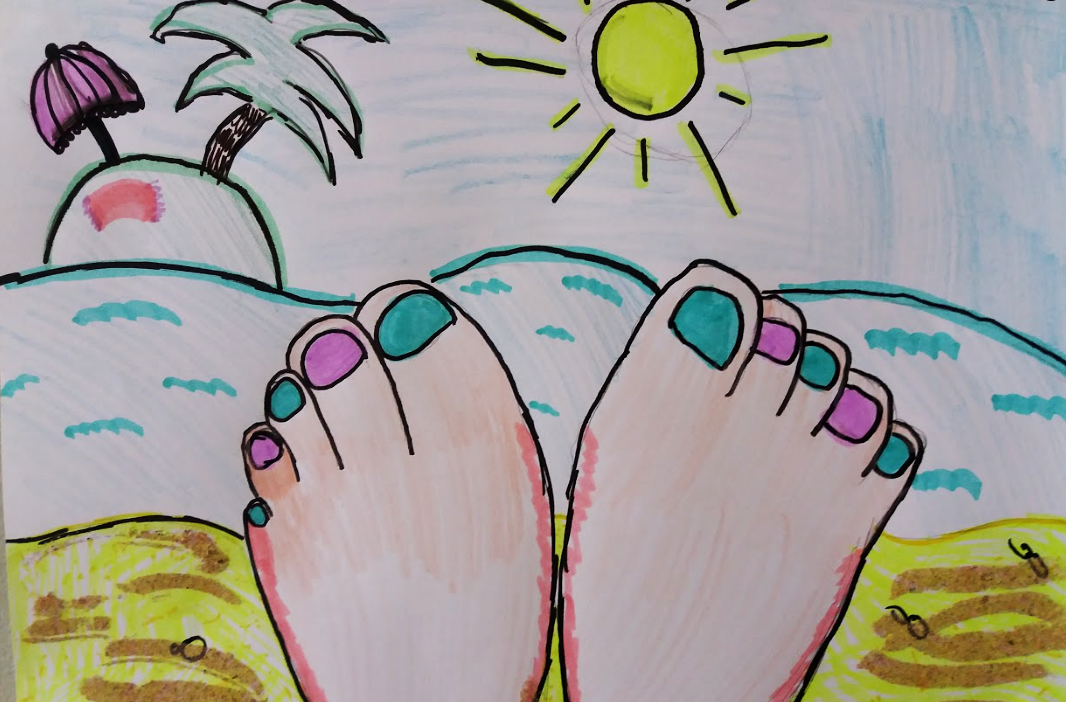 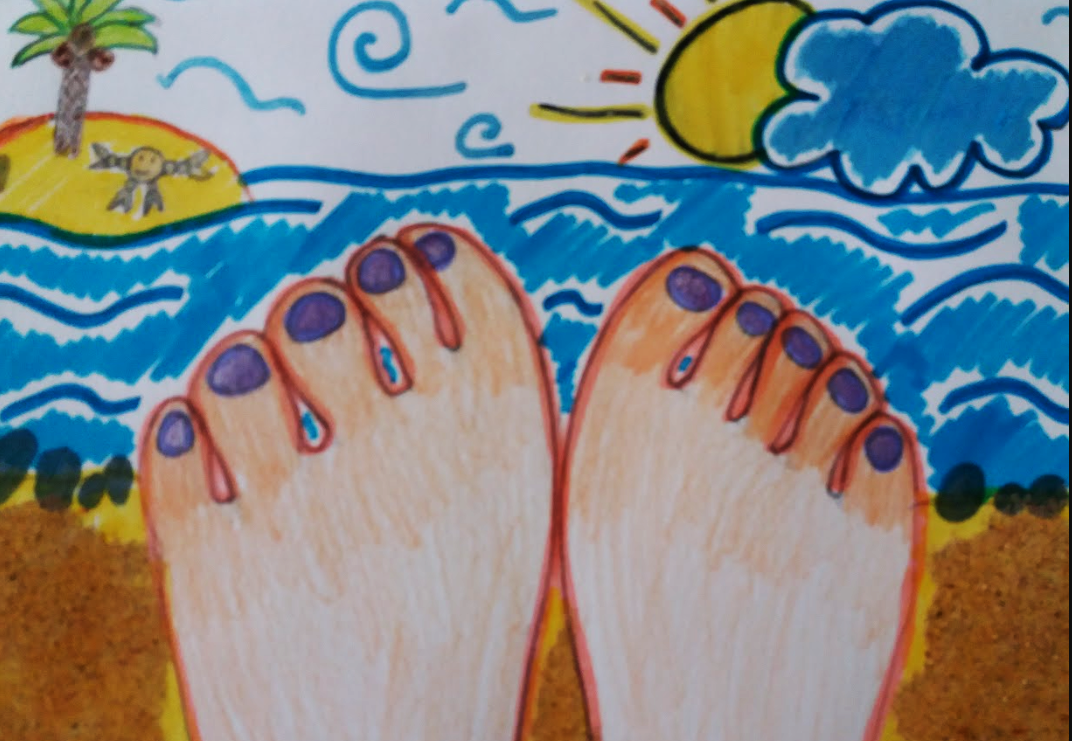 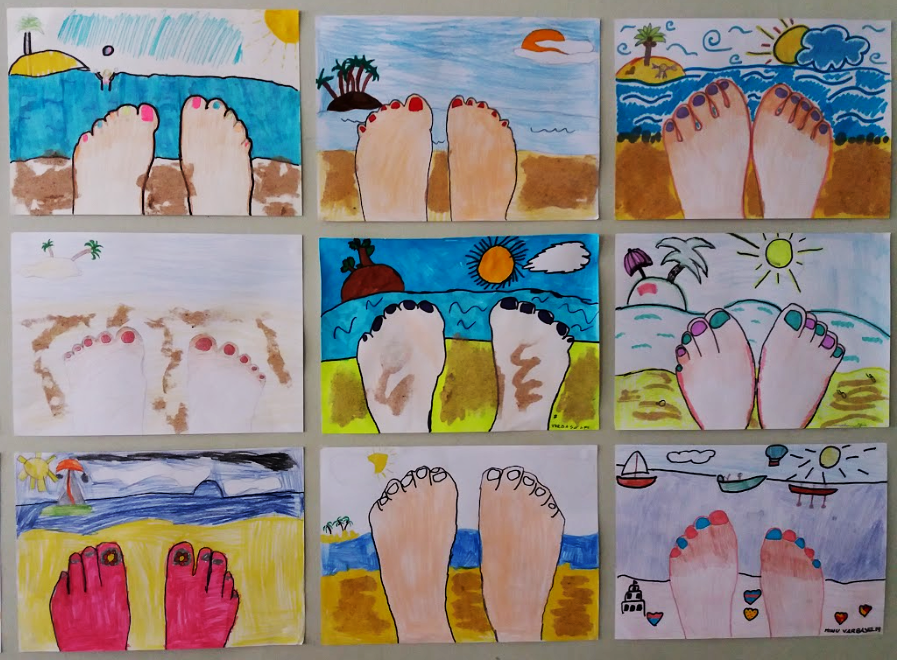 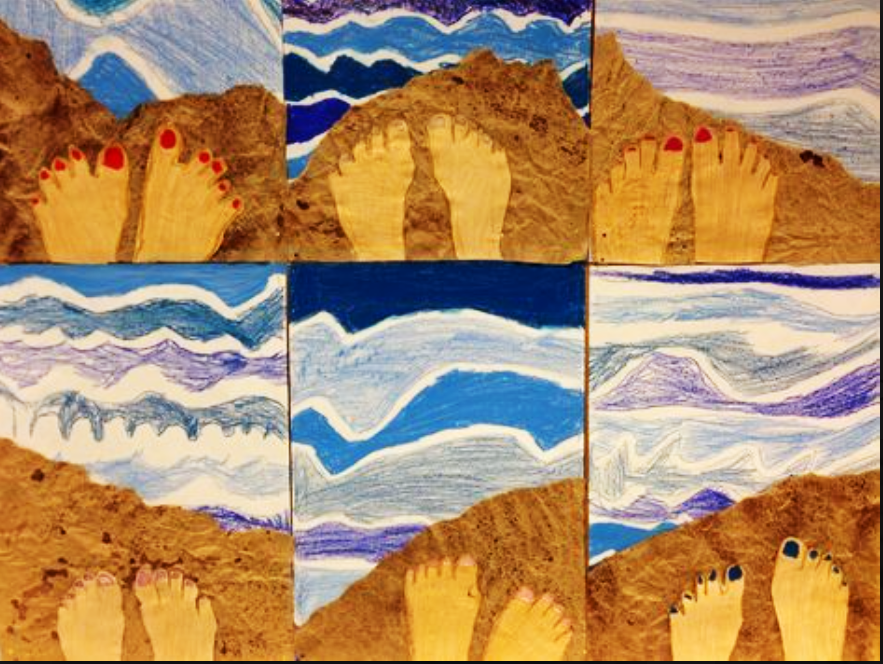